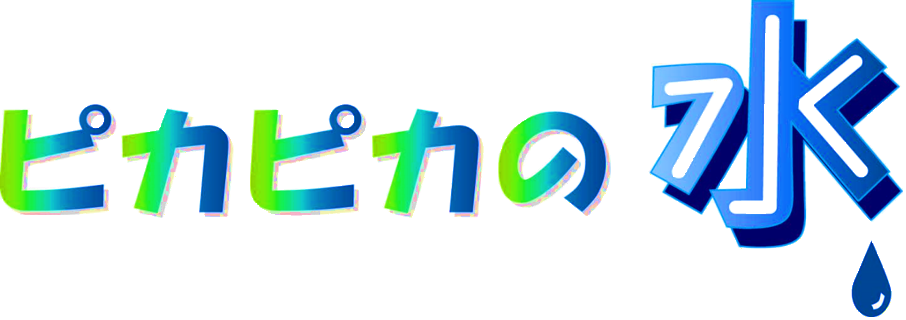 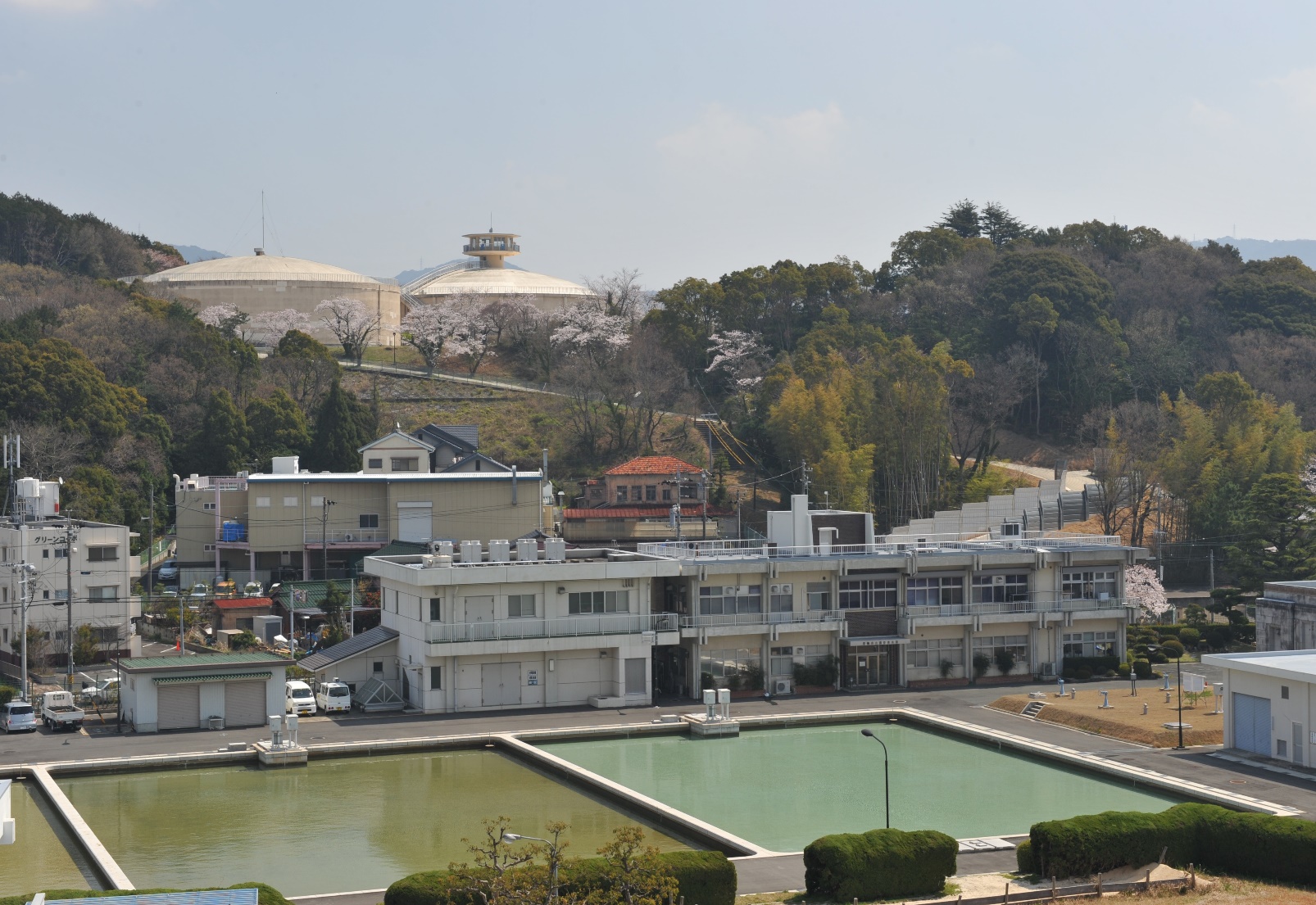 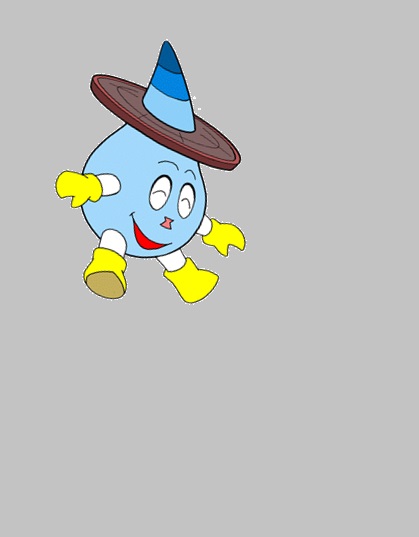 この授業の目的
「水道水がみんなの
ところに届くまで」を学ぶ
お    だか   の   じょう すい じょう
小鷹野浄水場
1
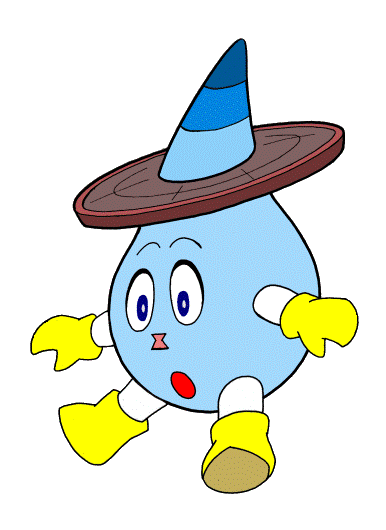 わたしたちにとって
　　　　　水ってなんだろう？
2
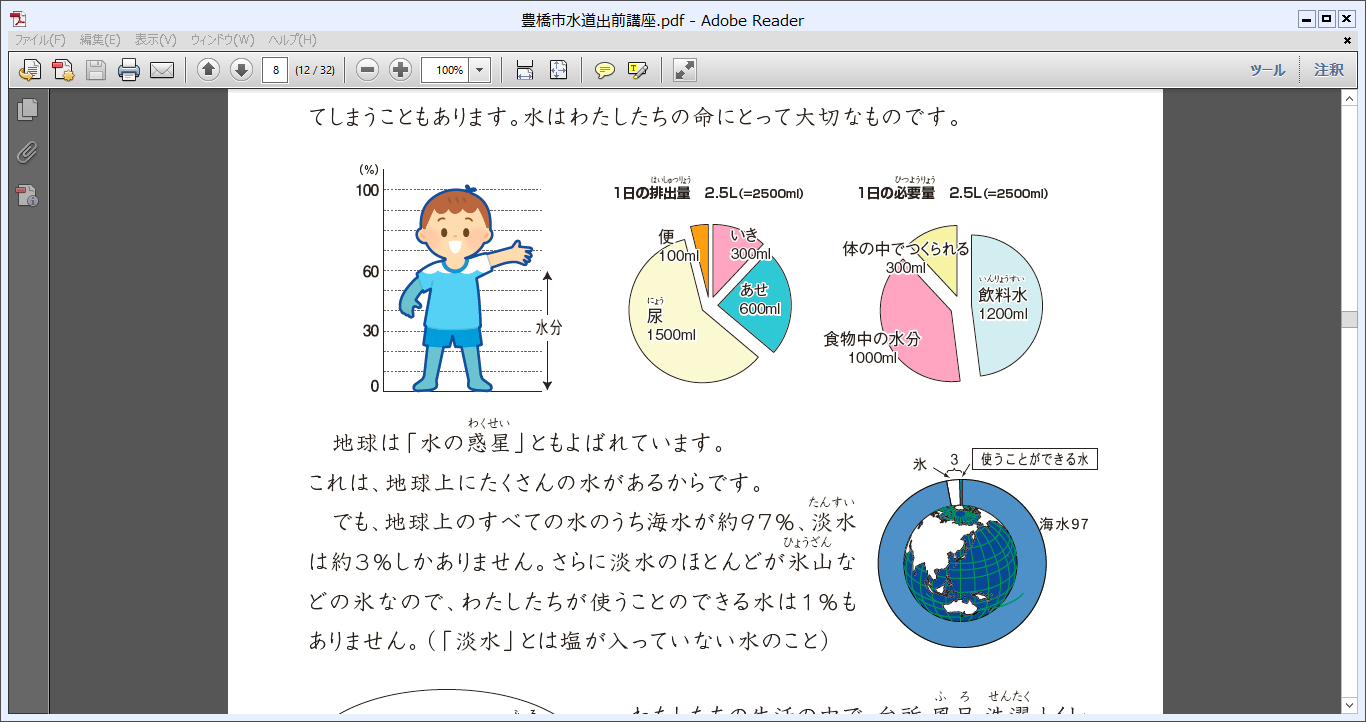 水とからだ
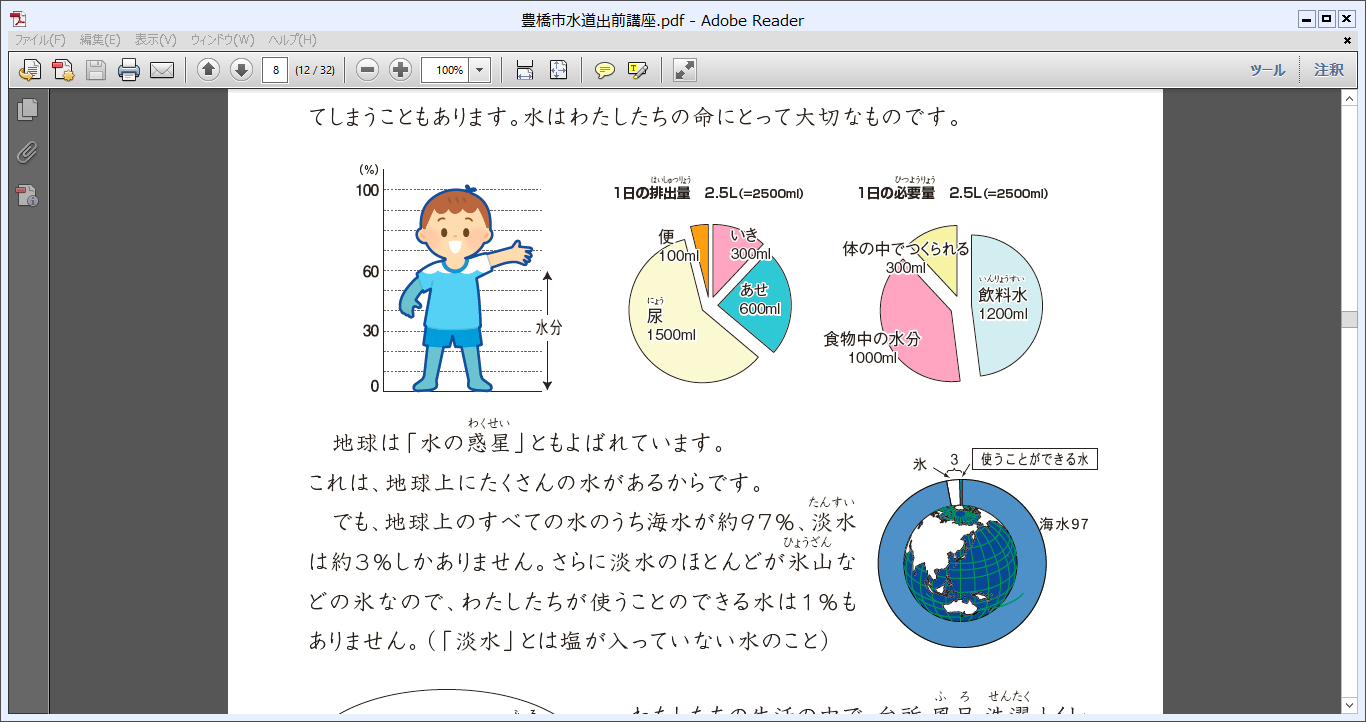 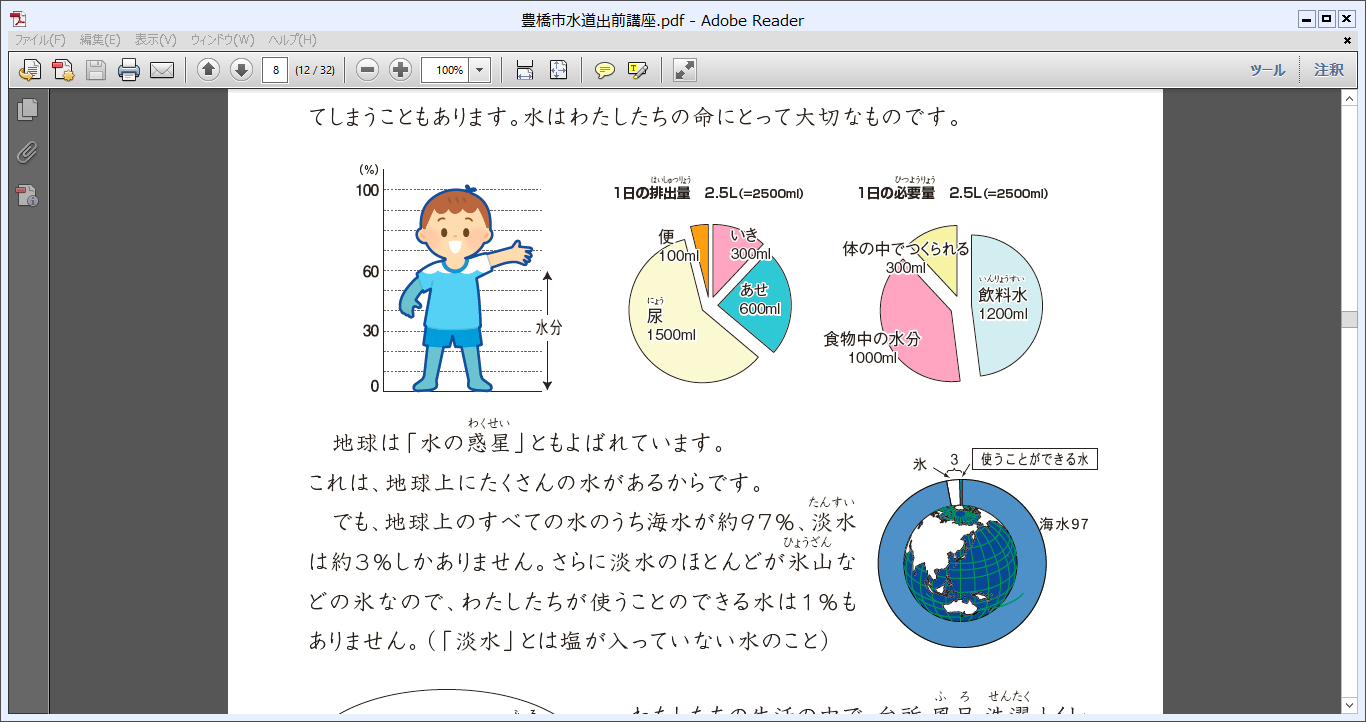 3
飲み水以外に、どんな時に水を使う？
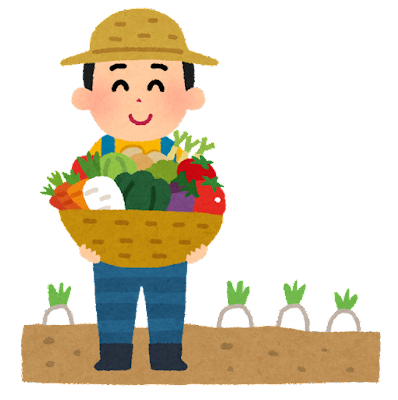 農業 … 田んぼや畑で農作物を作るために
　　　  使う水
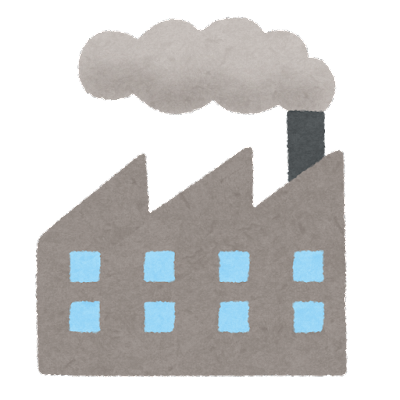 工業 … 工場で物を作るために使う水
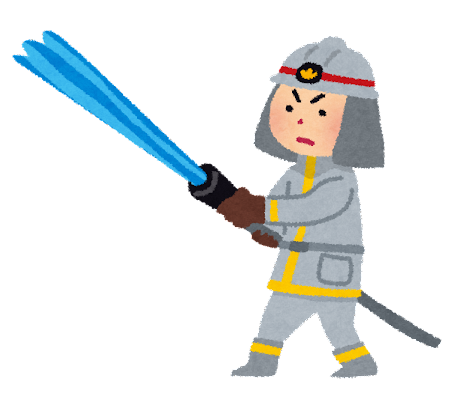 消火活動 …火事のときに水をまく
4
わく　せい
淡水 ３（ほぼ氷）
水の惑星
海水 ９７
？ クイズ ？
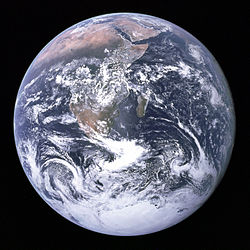 地球にある水全てを
100とすると、僕たちが
使うことができる水は
どれくらいでしょうか？
1より少ない
5
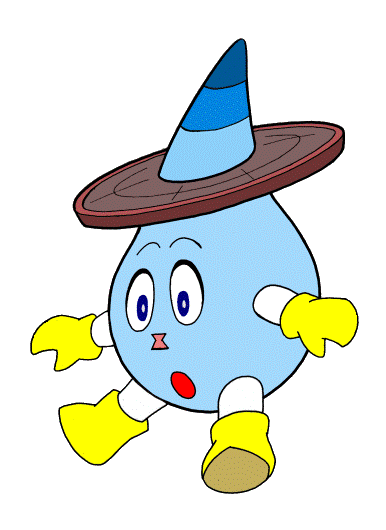 わたしたちが使う
　　　水道の水はどこから来るの？
6
水の循環（じゅんかん）
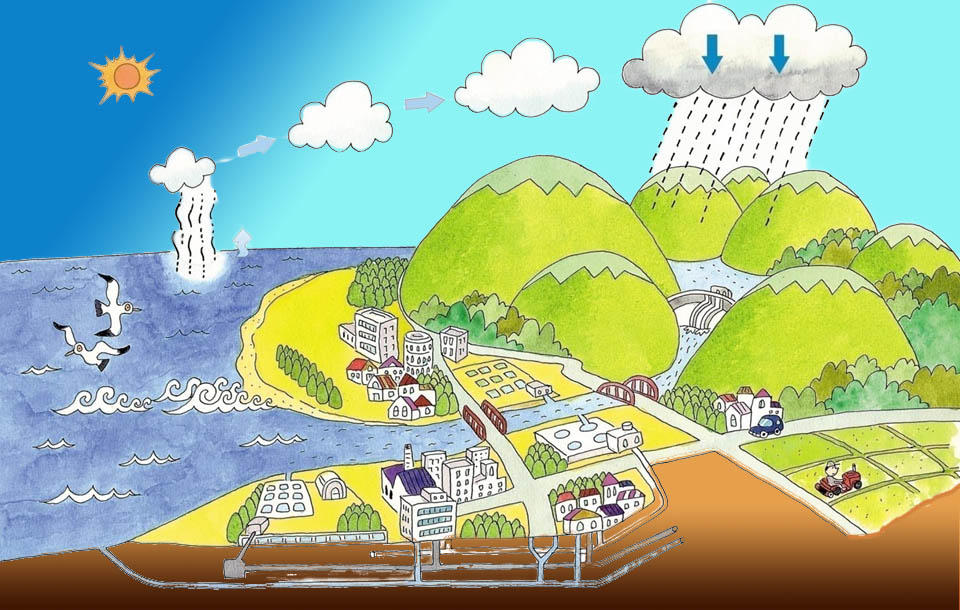 雲
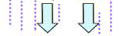 雲
雨
じゅん　　かん
水の循環
蒸発
じょう
げん
水源林
ダム
じょう
浄水場
しょり
下水処理場
水道管を通って
皆さんのところへ
7